WARMLY WELCOME 
TEACHERS TO OUR CLASS
Monday, September 30th 2024
English
Unit 2: Our names
Lesson 2: 1, 2, 3
GUESSING
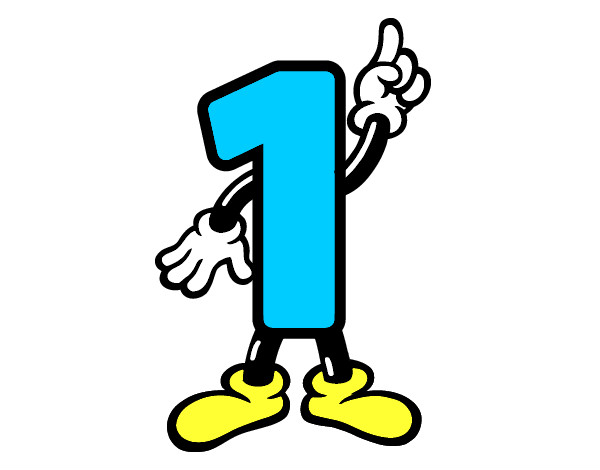 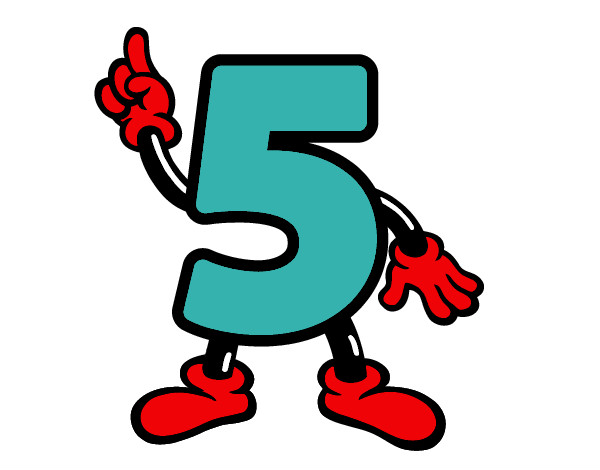 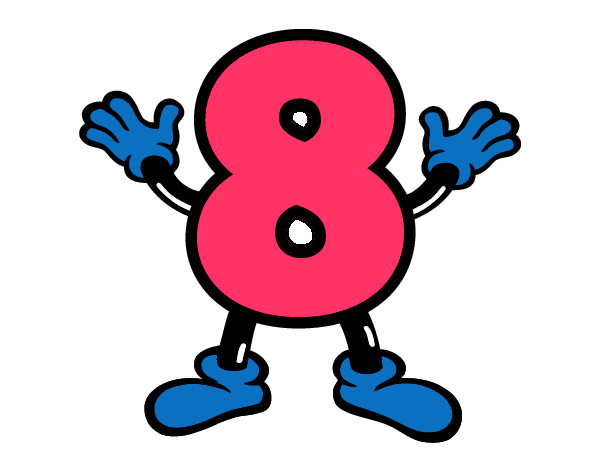 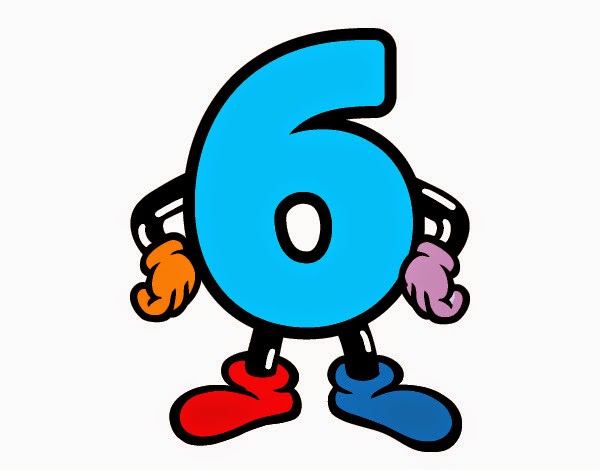 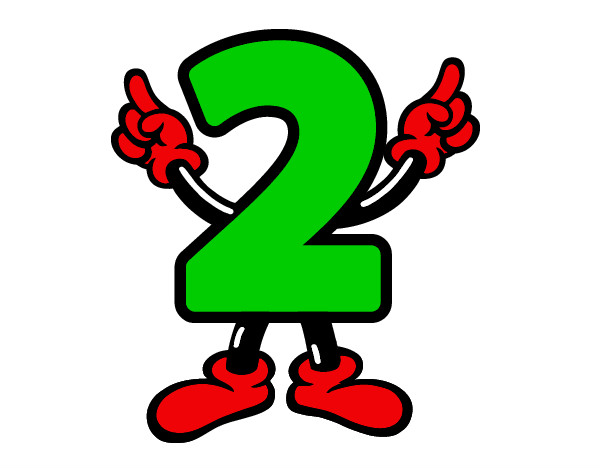 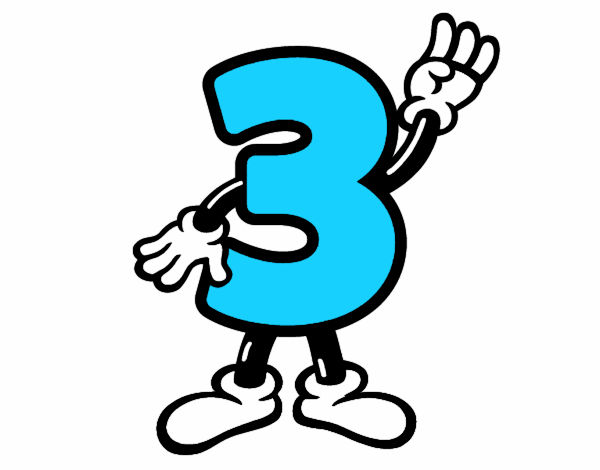 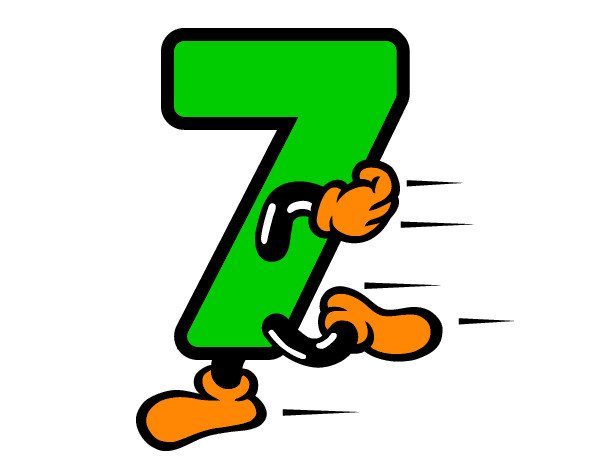 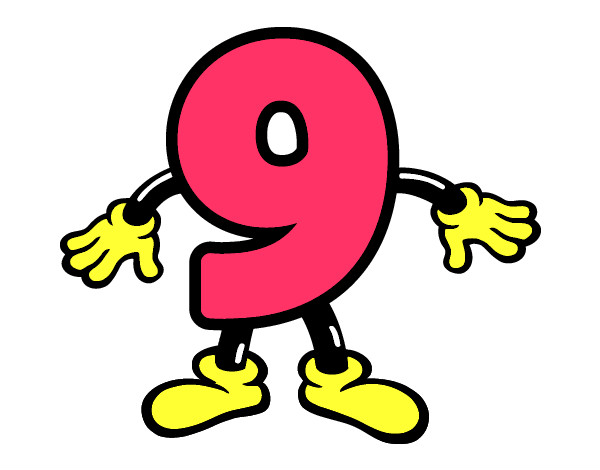 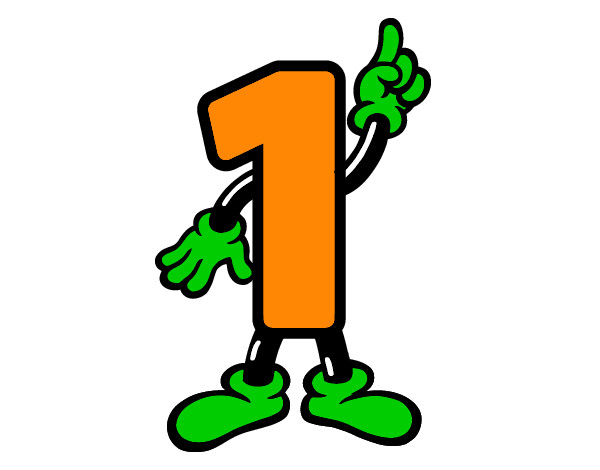 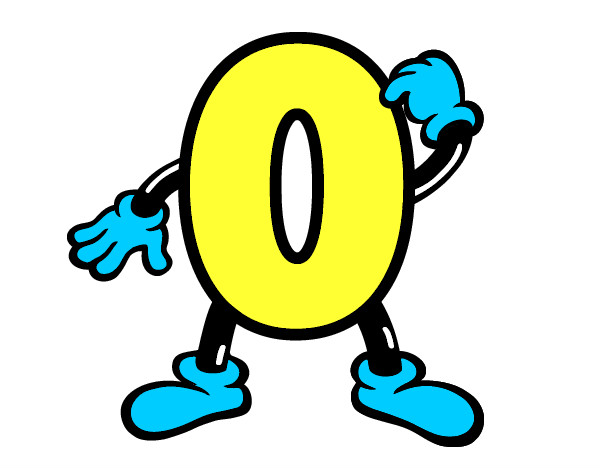 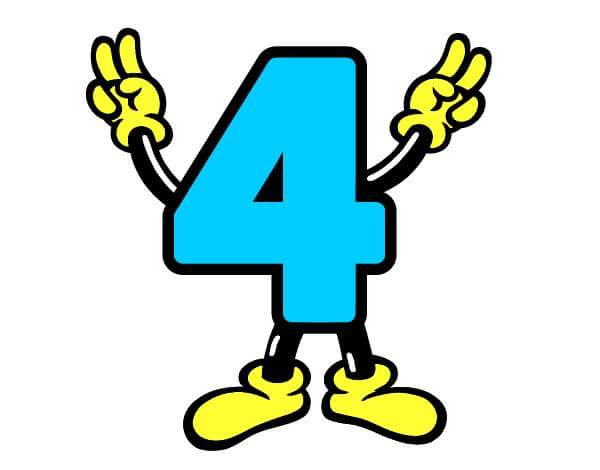 Let’s count together!
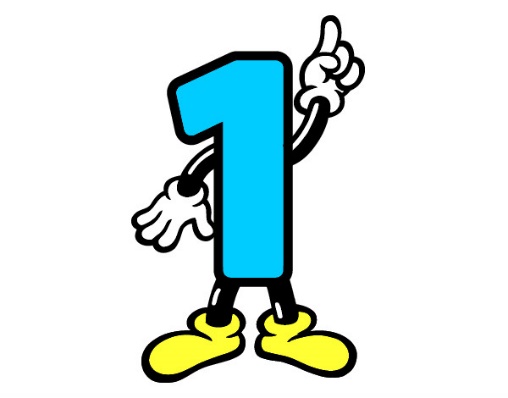 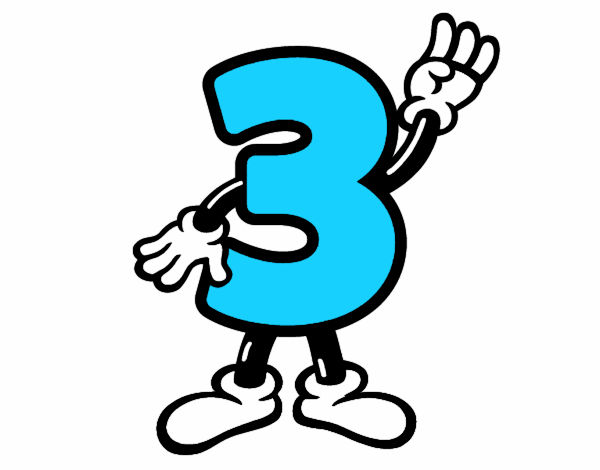 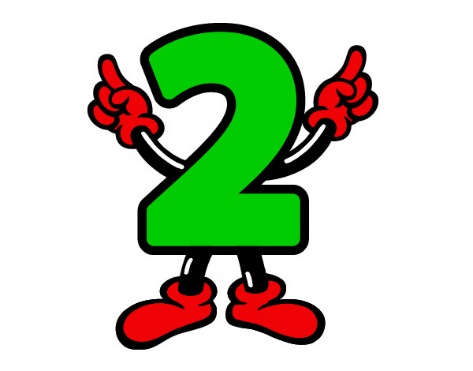 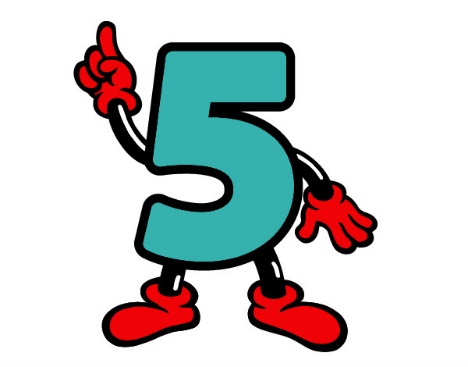 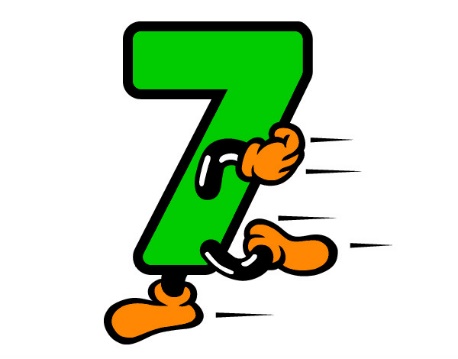 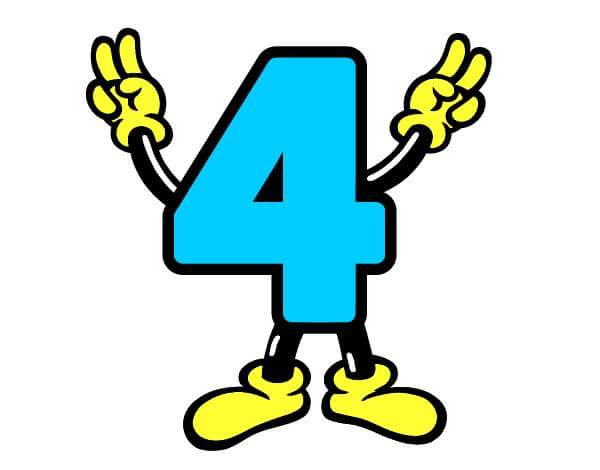 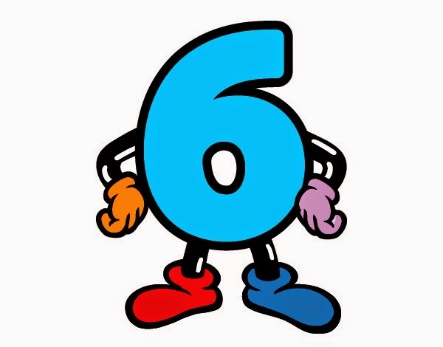 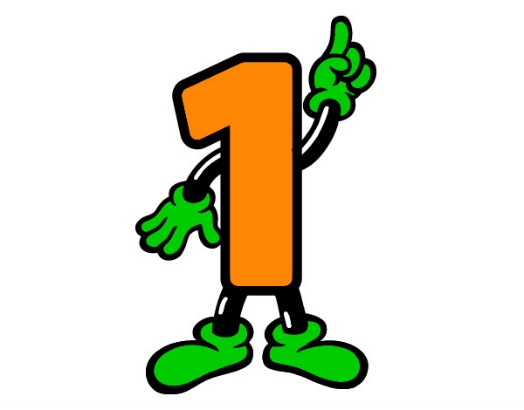 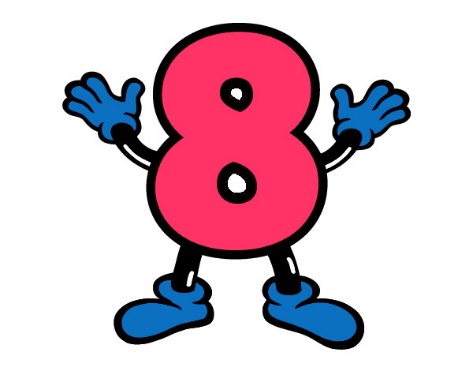 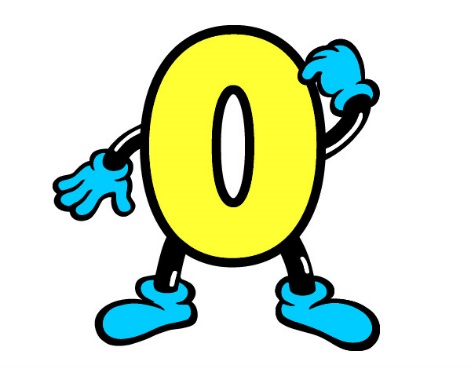 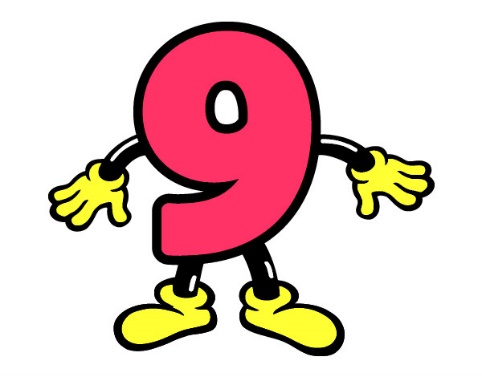 Activity 3
CONTENT
Activity 2
Activity 1
Let’s talk
Listen, point and say
Look, listen and repeat
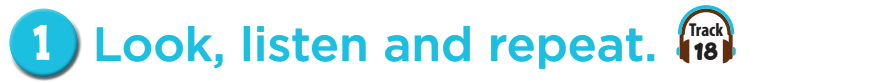 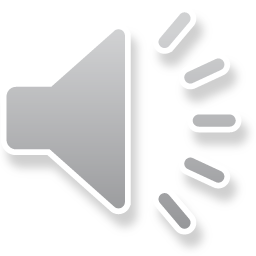 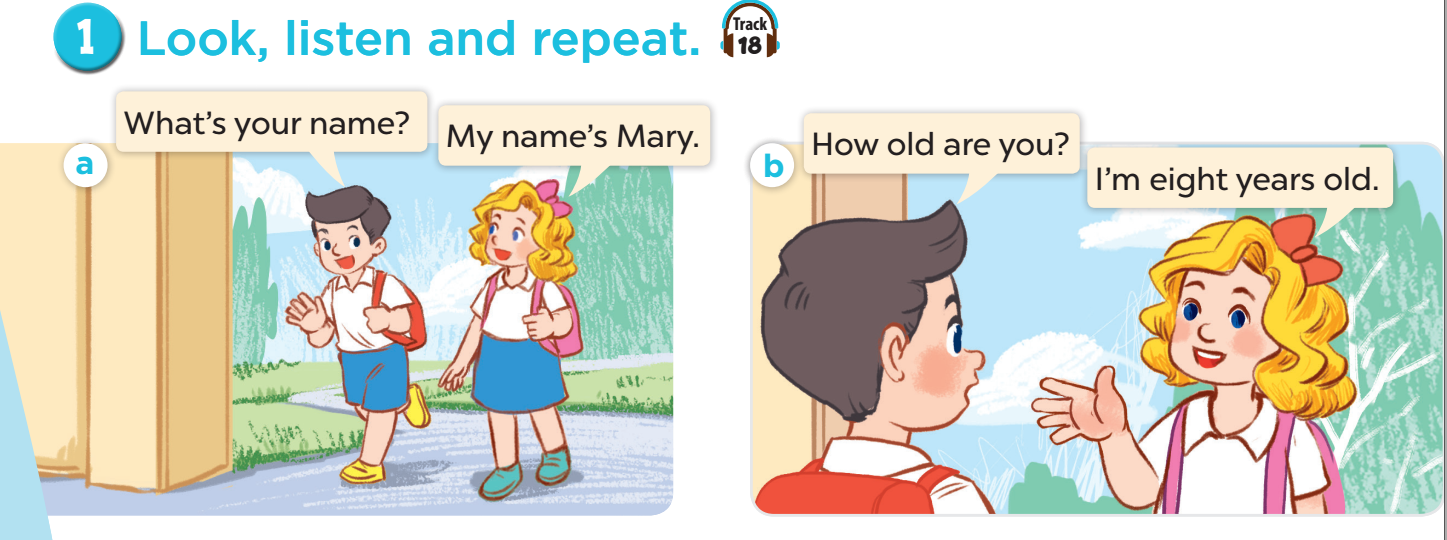 New words:
How old:
Model sentences:
How old are you?
I’m eight  years old.
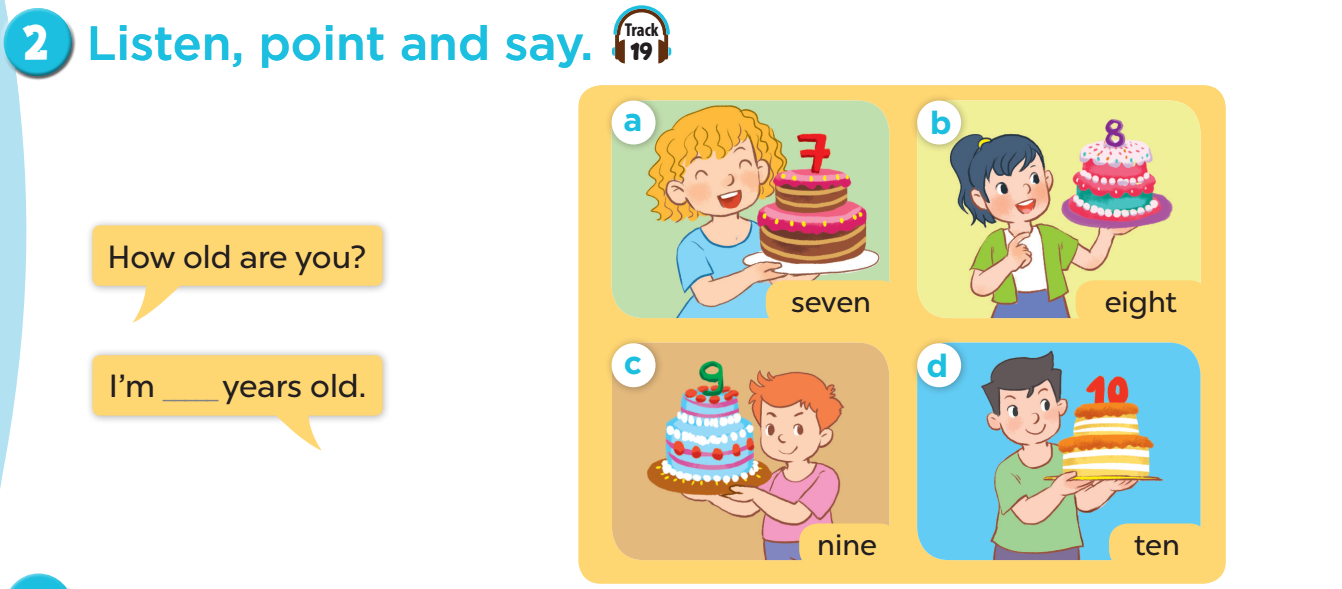 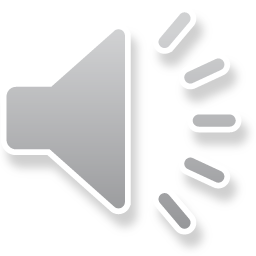 Activity    3
LET’S TALK!
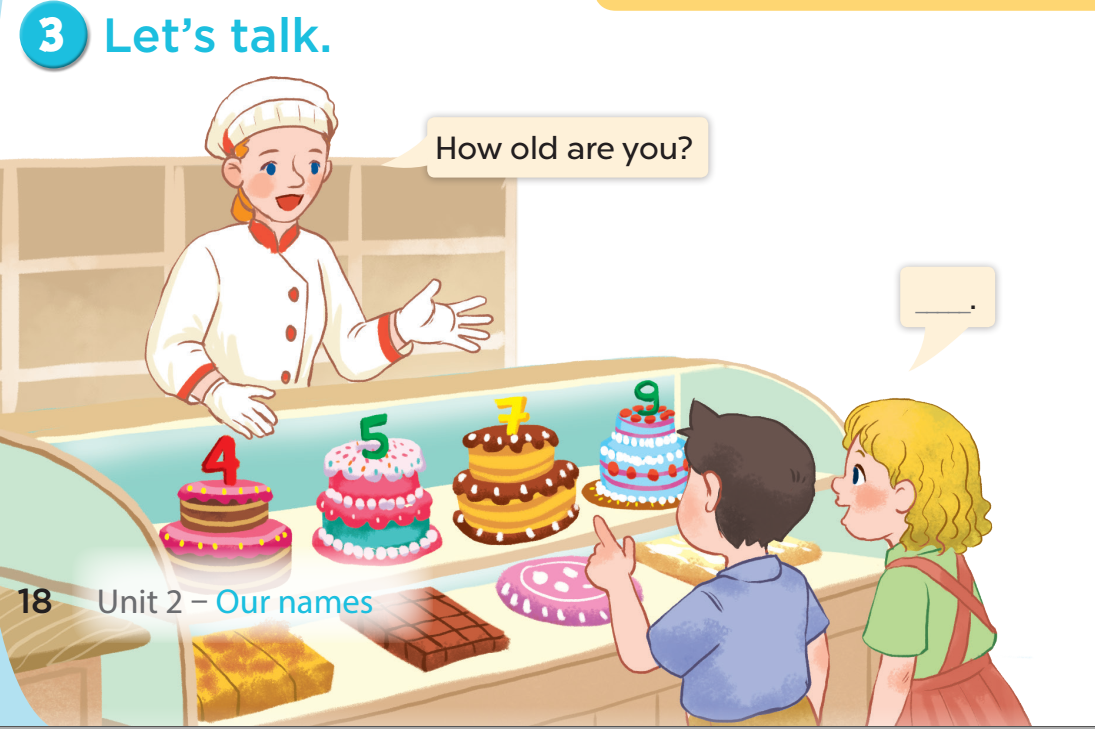 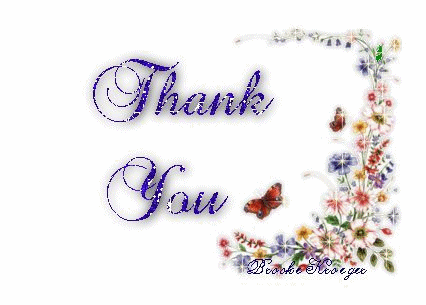